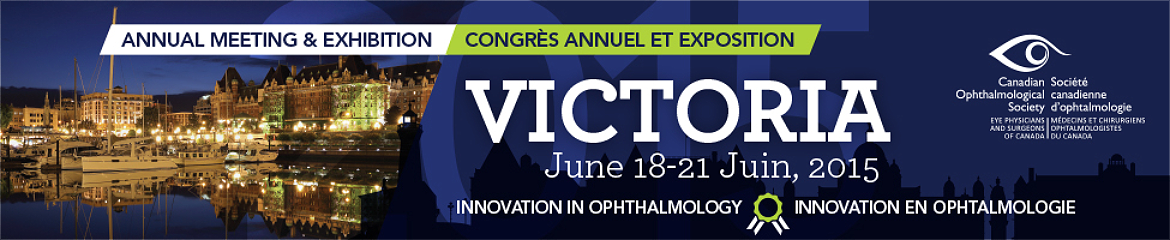 During the past 2 years, I have/had an affiliation (financial or otherwise) with a commercial organization that may have a direct or indirect connection to the content of my presentation(s).
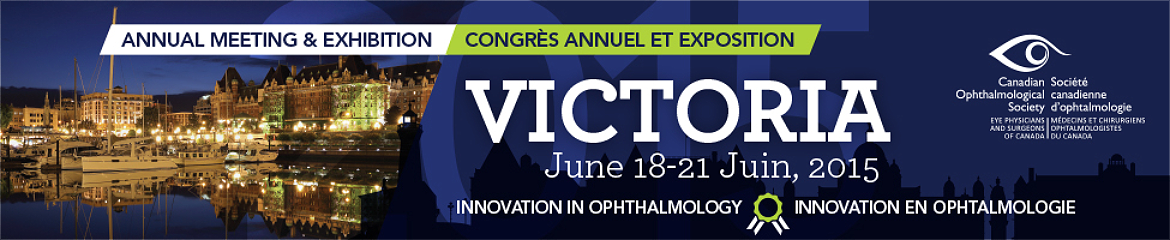 I do not have any affiliation (financial or otherwise) with a commercial organization that may have a direct or indirect connection to the content of my presentation(s).